First Application of the Five Forces Model2 of 2
Assessing Industry Attractiveness Using the Five Forces Model
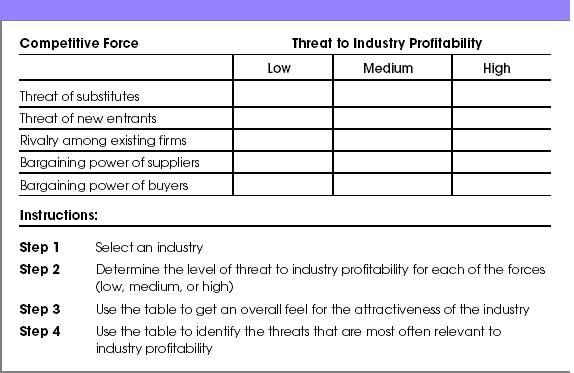 Copyright ©2012 Pearson Education, Inc. publishing as Prentice Hall
5-1